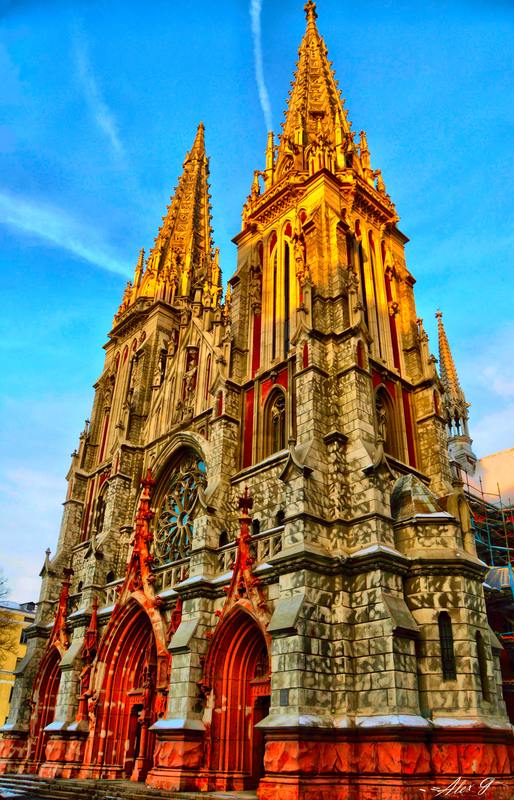 Костьол Святого Миколая
Костьол святого Миколая — одна з двох римо-Католицьких церков, що побудовані в Києві до 1917 року. Розташована у самому центрі міста на Великій Васильківській вулиці. Церква була сконструйована в 1899—1909 роках і побудована в неоготичному стилі київським архітектором Владиславом Городецьким, за проектом С. В. Валовського.
Миколаївський костел — одна з найцікавіших споруд архітектури початку XX ст. Збудований в стилізованих готичних формах з високими стрілчастими шпилями, вирізняється стрункими пропорціями, легкістю, ясністю композиційної структури.
У планово-просторовій композиції костел св. Миколая вирішено у вигляді хрещатої в плані базиліки з розвинутим трансептом, двома вежами на головному, західному фасаді, і меншою третьою - над середхрестям, сигнатуркою з дзвоном.
Головну увагу зосереджено на західному фасаді - з трьома порталами, величезним вітражованим круглим вікном-«трояндою», над яким підноситься трикутний фронтон. Обабіч - високі готичні фіали й ажурні стрільчасті вежі. Загальна висота споруди 55 метрів.
Бездоганна пропорційність і врівноваженість всіх мас, довершеність і ясність композиційного задуму поєднуються з таким само бездоганним виконанням кожної деталі, починаючи від скульптурних зображень святих на фасаді і закінчуючи латунними дверними ручками, завісами та засувками. Впадають в око і сірі ящірки, що ховаються у шпаринах архітектурних форм - то вже дійсно задум В. Городецького і вправна рука Е. Сала.
У 1909 p. костел було освячено, хоча споруда й не була остаточно добудована.
Після 1917 pоку костел закрили. У 1930-ті роки він використовувався як складське приміщення, пізніше тут був розташований архів. Під час Великої Вітчизняної війни будівля храму була значно зруйнована.
Особлива увага приділялась естетичному оформленню та створенню комфортних умов залу. Для оформлення інтер‘єрів будинку були виготовлені в Прибалтиці кольорові вітражі, на Львівській меблевій фабриці — м‘які стилізовані меблі, в Ківерцях Волинської області — високоякісний паркет.
Наразі Костел Святого Миколая ділять між собою Національний будинок органної та камерної музики України (як приміщення для концертів) та парафія Святого Миколая Римо-католицької церкви в Україні, яка проводить в ній служби для релігійної громади.
Костьол святого Миколая, 1911 рік